Principalele tipuri de reacții chimice
1. Reacția de combinare
A
B
C
+
Exemplu: reacția  ferului  cu  sulful
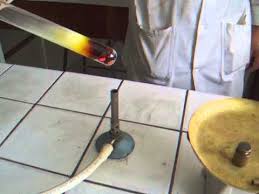 Fe + S     FeS
Reacția hidrogenului cu clorul duce la formarea acidului clorhidric:
H2+Cl2      2HCl
Reacția de ardere a hidrogenului este o reacție de combinare, care duce la formare de apă:
2H2+ O2= 2H2O
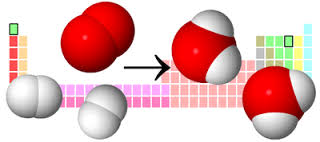 Exerciții
Completați ecuațiile reacțiilor de mai jos:
2
2
MgO
II
II
Mg+O2
I
ZnCl2
II
Zn+Cl2
3
2
I
N2 +   H2
III
NH3
2.Reacția de descompunere
W
A+B
2HgO     2Hg+O2
Exemplu: descompunerea termică a oxidului roșu de mercur
Descompunerea apei cu ajutorul curentului electric ( electroliza apei):
2H2O       2H2 + O2
Exerciții
Completați ecuațiile reacțiilor de mai jos:
2
2
NaCl
Na  +  Cl2
CaO+CO2
CaCO3
3.Reacția de înlocuire
+
+
A
A
Y
X
X
Y
Zn+2HCl    ZnCl2 + H2
Fe + CuSO4     Cu + FeSO4
Exerciții
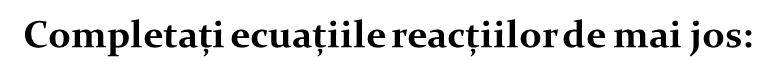 2
Mg+   HCl
H2  + MgCl2
H2SO4+Zn
H2  +ZnSO4
4.Reacția de schimb
Y
+
X
A
B
B
+
Y
X
A
Exemple:
NaOH+ HCl     NaCl+H2O
2NaOH+CuSO4    Na2SO4+Cu(OH)2
Exerciții
2
2
H2O + Na2SO4
NaOH+H2SO4
2
2
HCl+Ca(OH)2
CaCl2  +   H2O
Care sunt cele 4 tipuri de reacții învățate?
Prof. Malița C.